Anime
IZRADILA M.V.
Što je to anime?
Anime je animirana serija podrijetlom iz Japana
Najčešće nije primjeren za djecu
Svaki anime se radi po tzv. mangi
Neki od najpoznatijih animea su Naruto, Dragon Ball i Pokemon
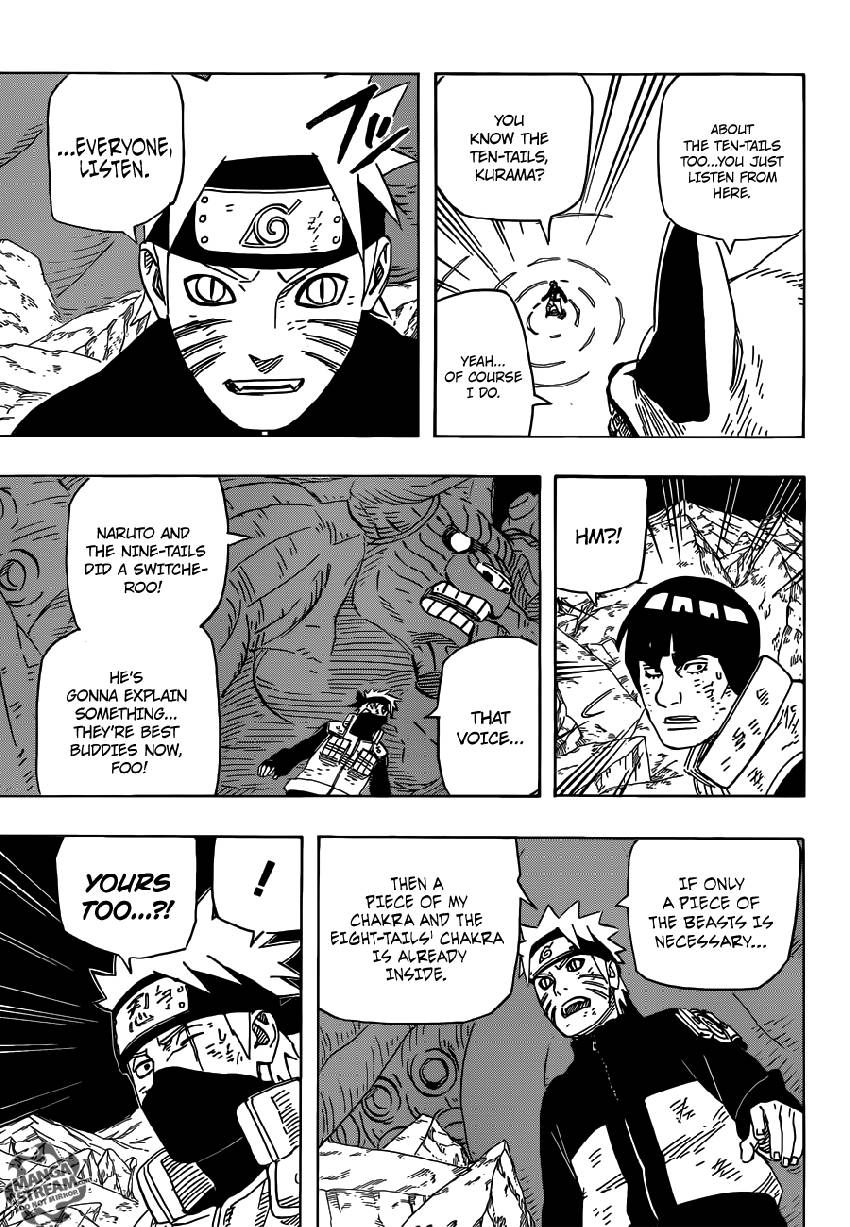 Što je to manga?
Strip iz Japana
Doslovni prijevod je „pokretna slika”
Osnova svakog animea
Autor mange se zove "mangaka"
Anime
Anime za djecu
Hentai
Anime za odrasle
Anime za djecu
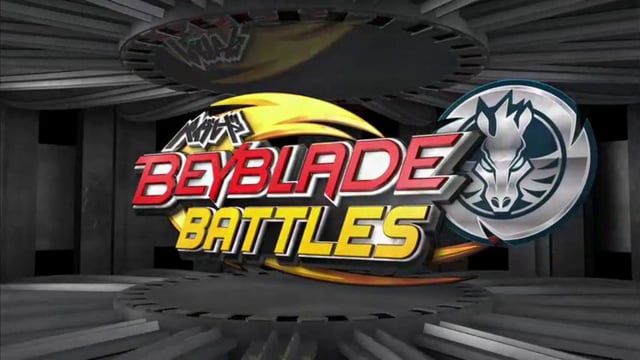 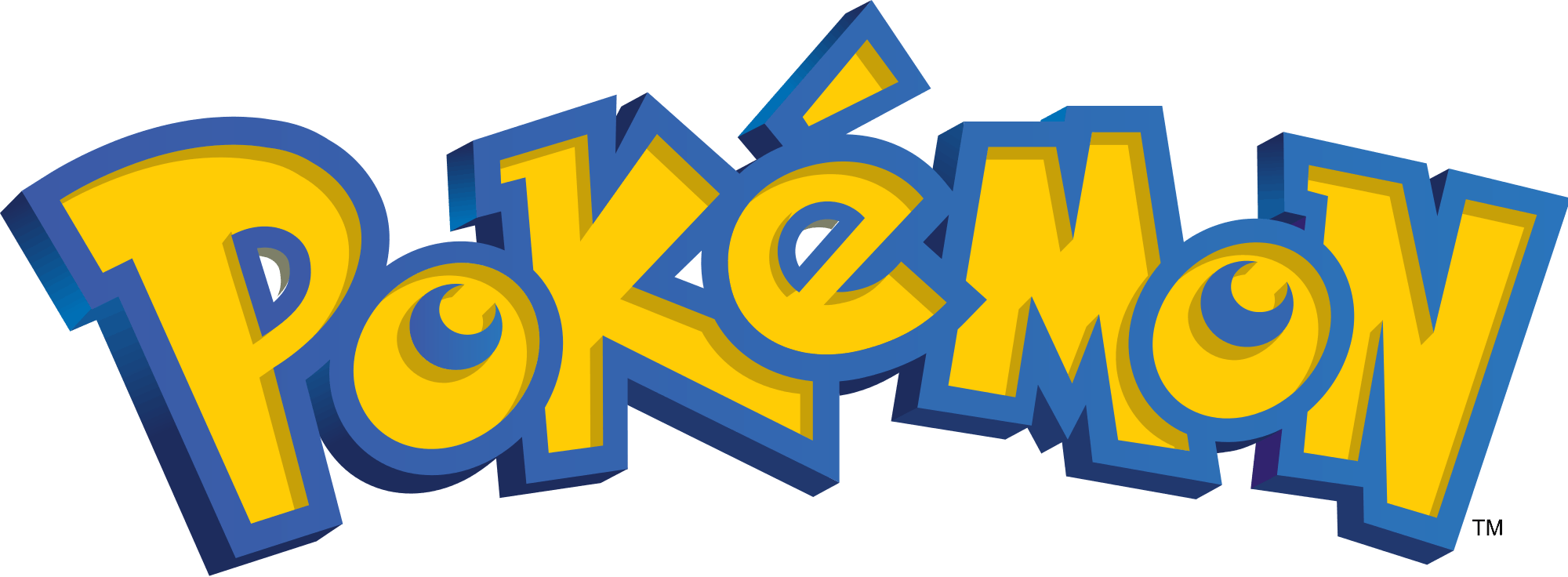 Sadržaj primjeren dječjoj dobi (7-12 godina)
Nema nasilja i krvavih sadržaja
Npr. Yugioh, Pokemon, Bakugan, Beyblade, B-Daman
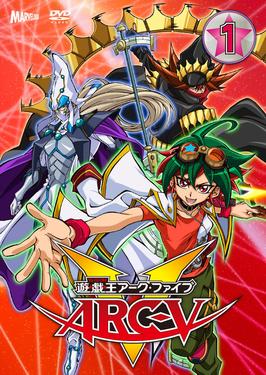 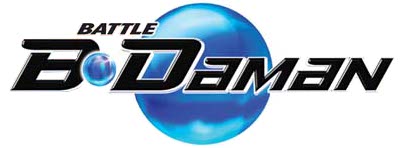 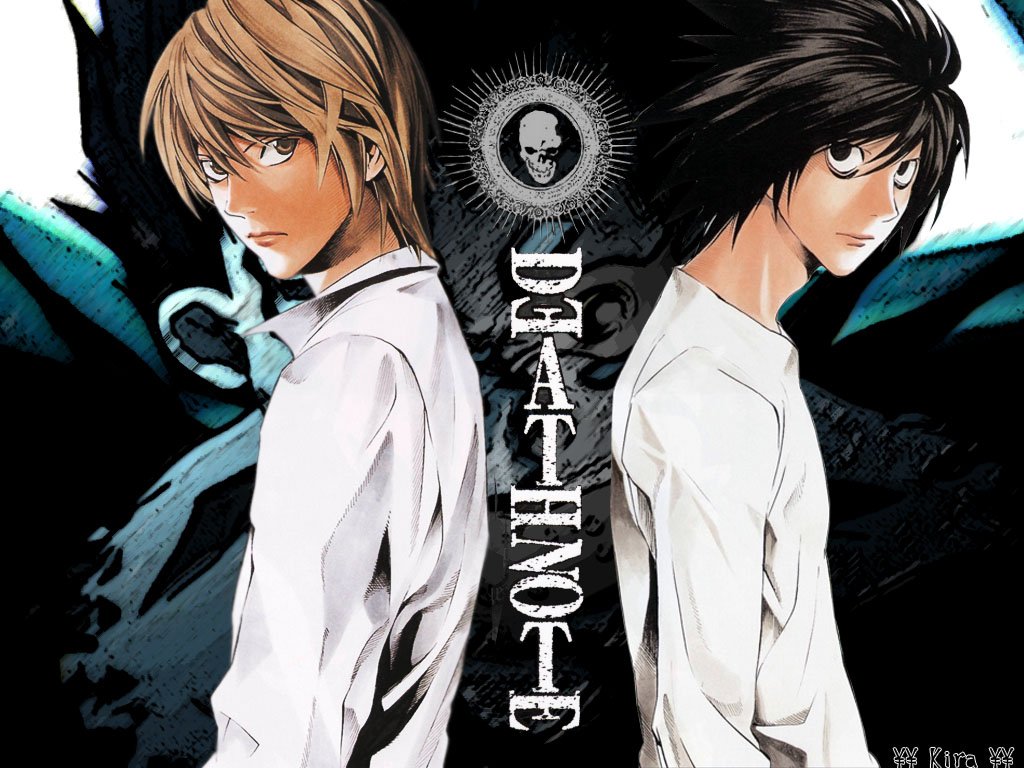 Anime za odrasle
Velika većina animea
Sadržaj primjeren za djecu 14+ godina
Krvavi sadržaji, nasilje, ubojstva, 18+ sadržaji
Česte teme su depresija, gubitak obitelji, osveta...
Npr. Attack on Titan, Fairy Tail, Death Note
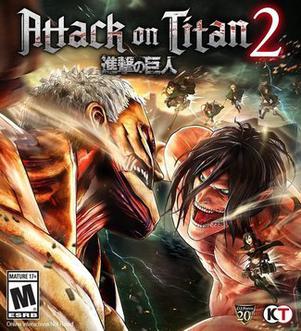 Najpoznatiji likovi
Naruto Uzumaki
Natsu Dragneel
Son Goku
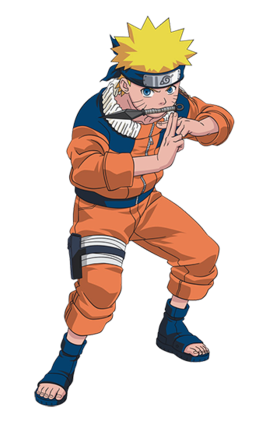 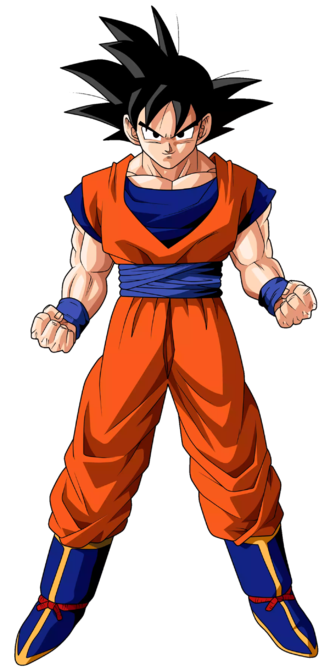 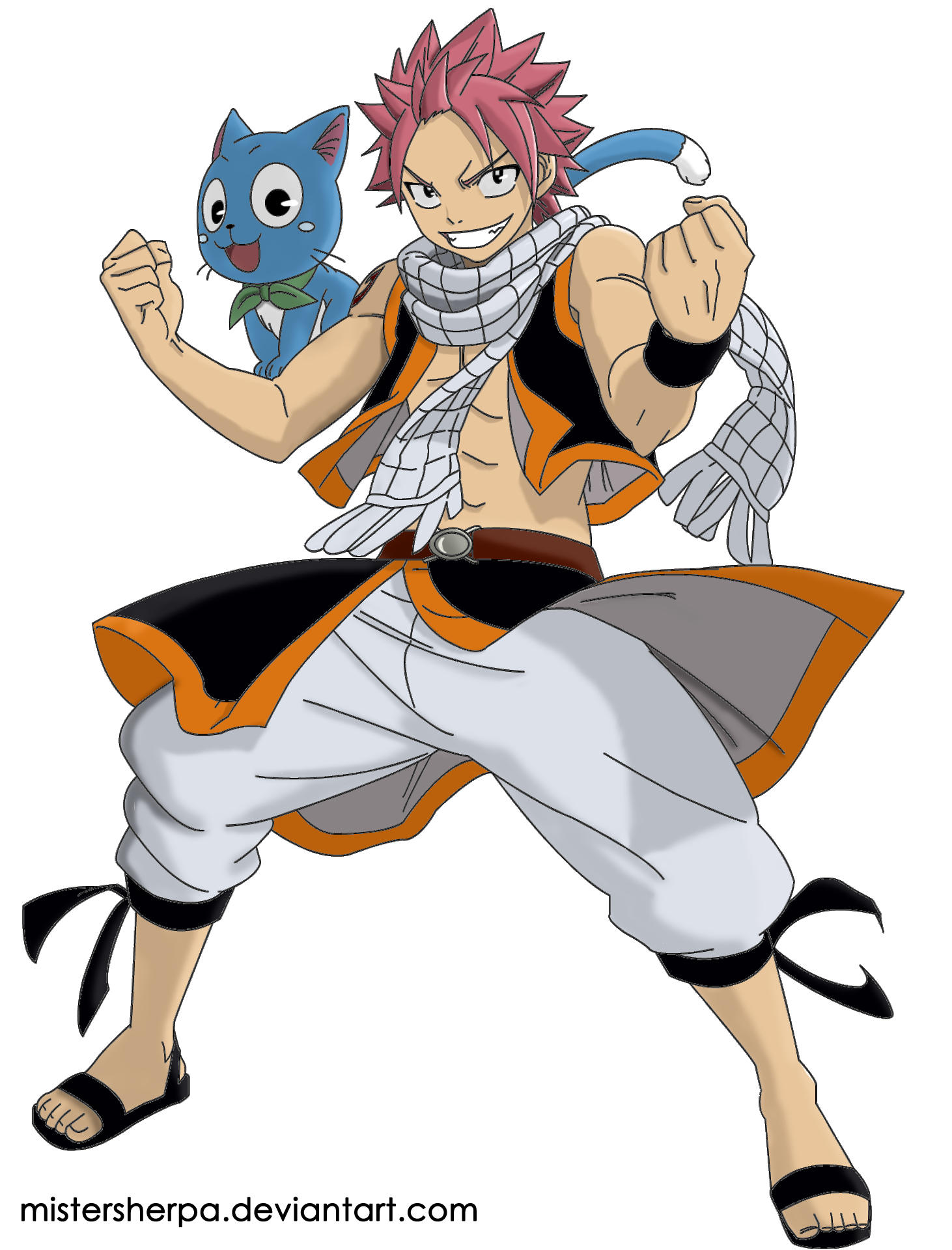 Go seichō arigatōgozaimashita
Imate li pitanja??????